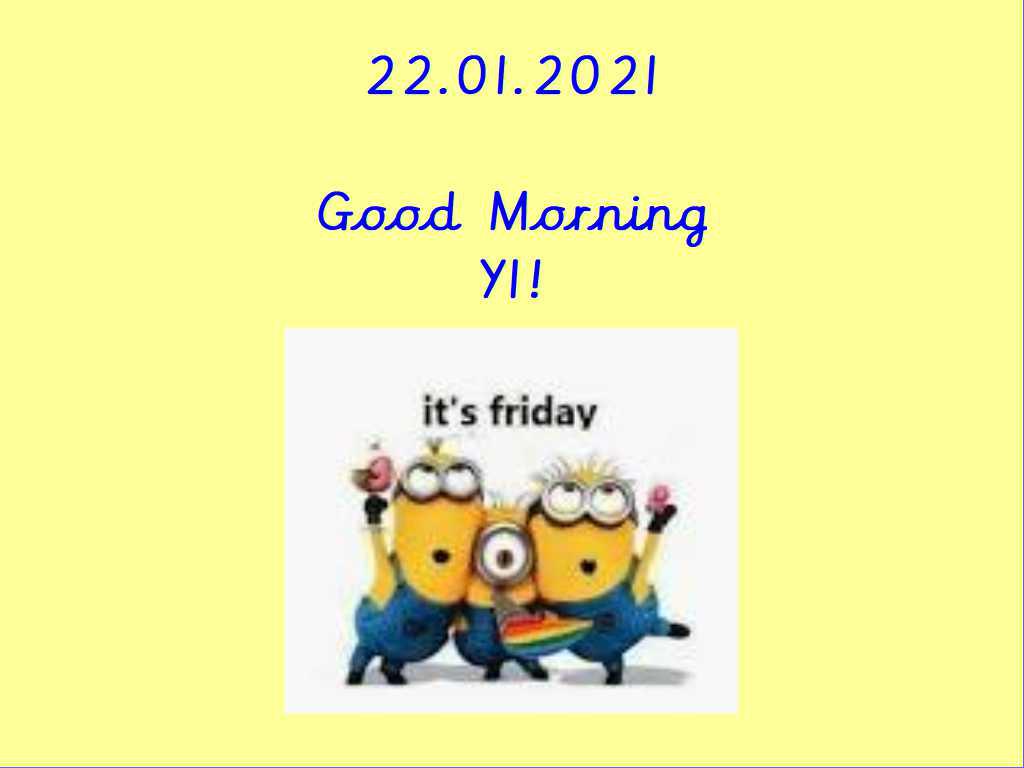 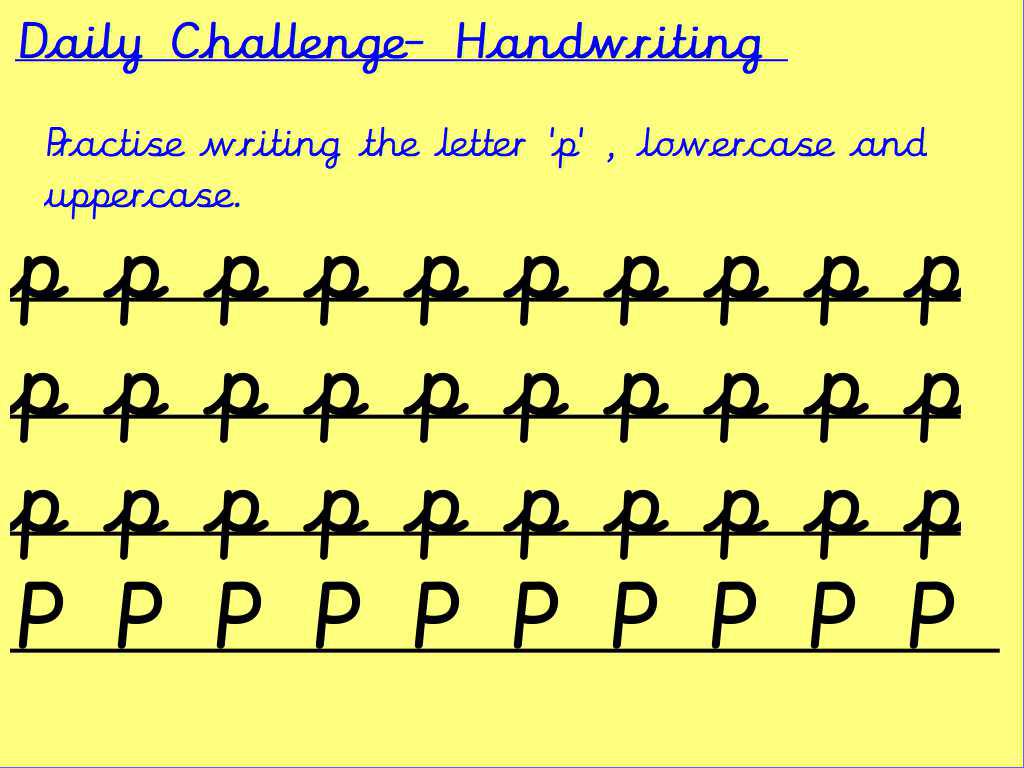 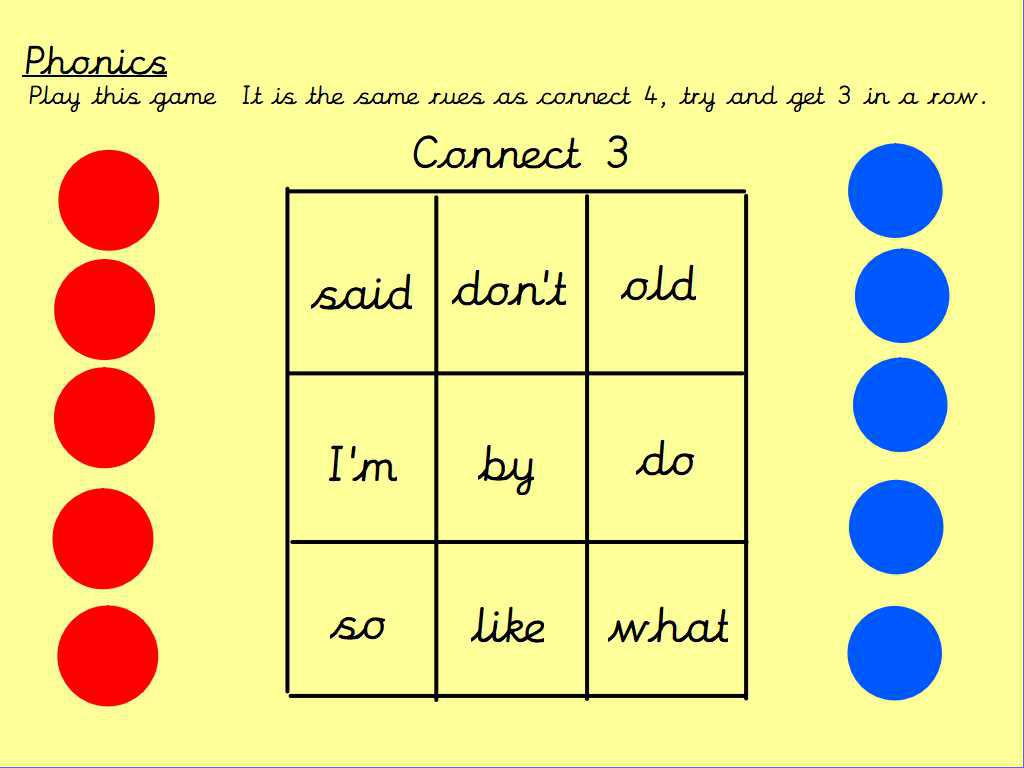 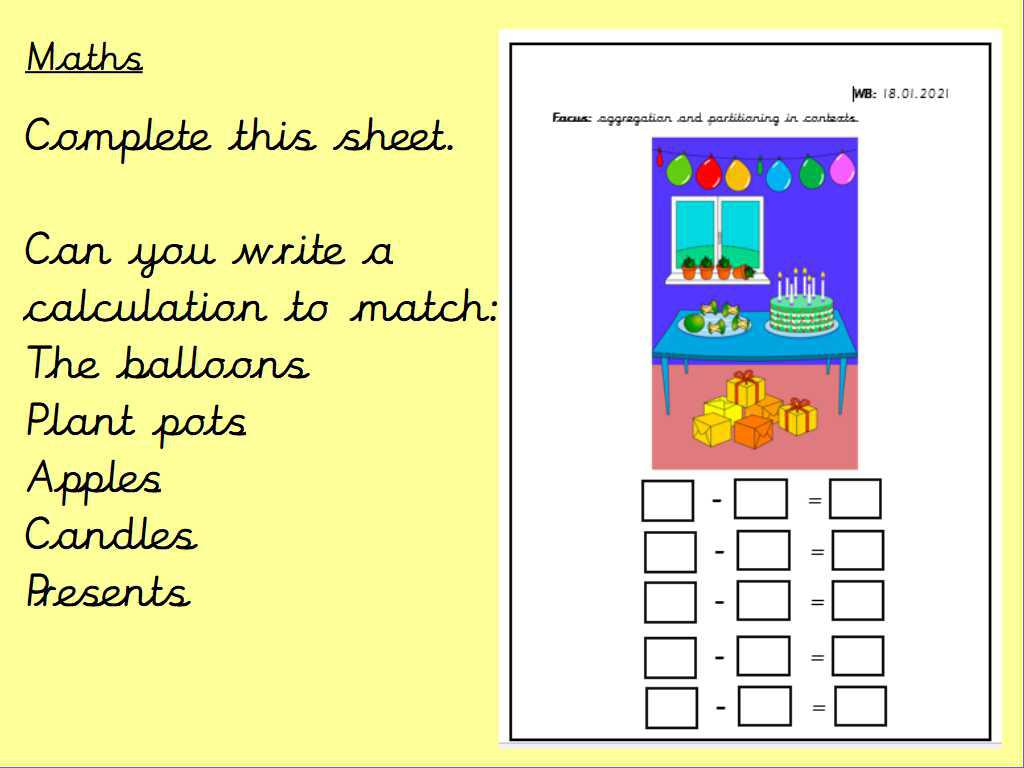 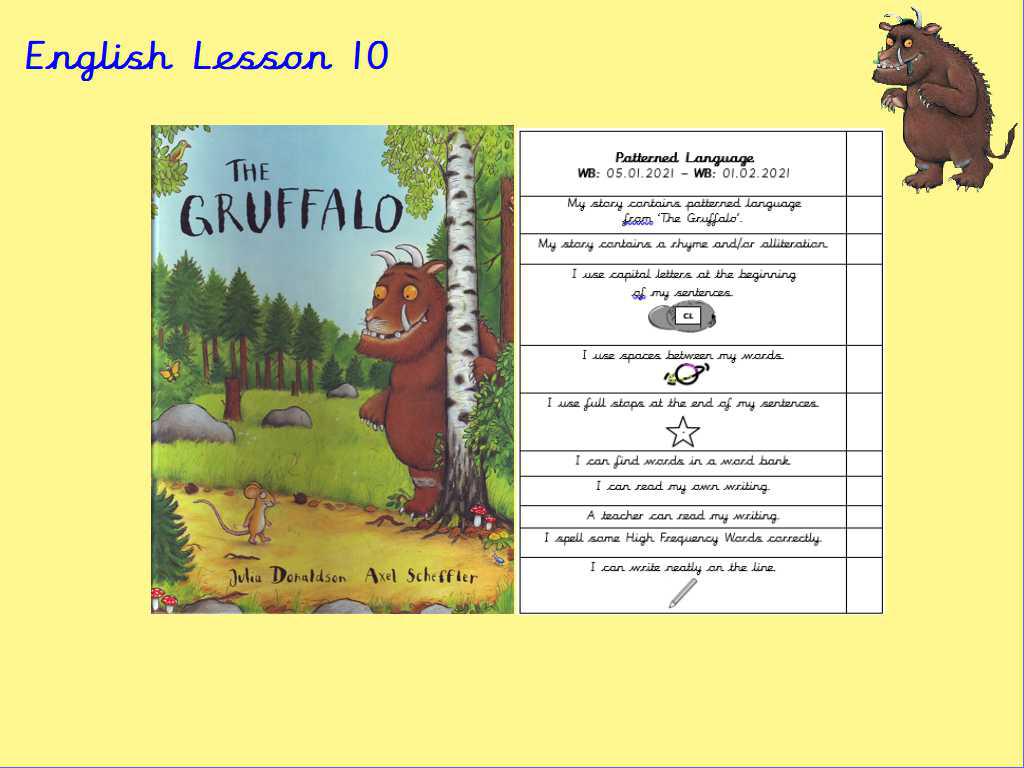 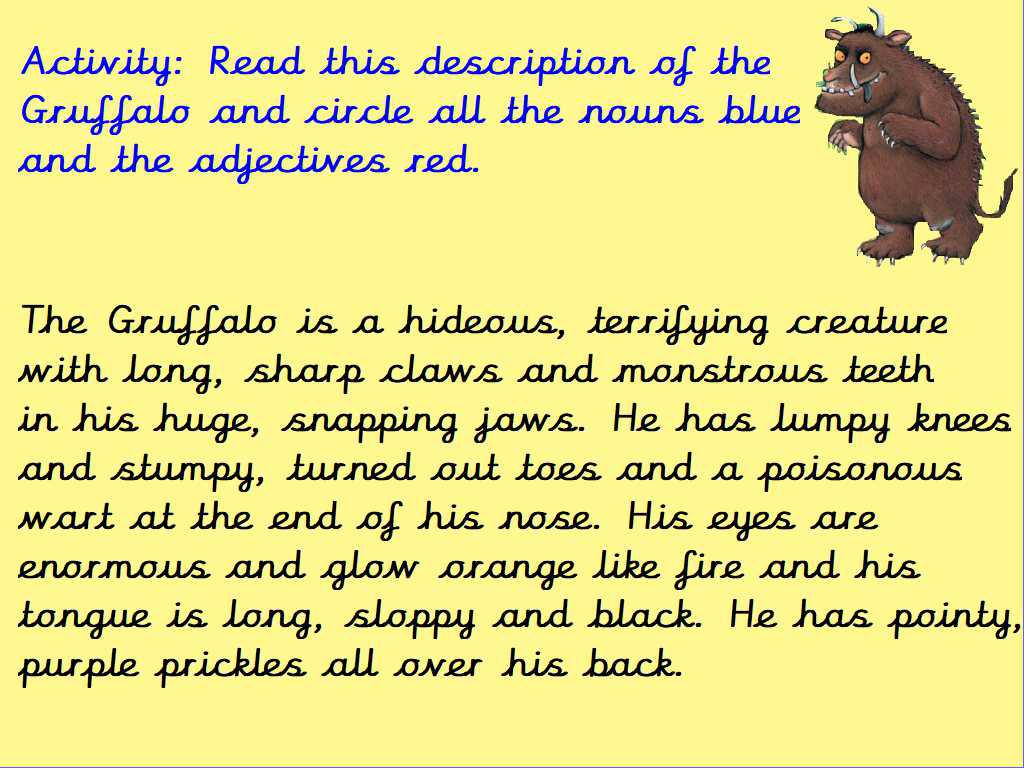 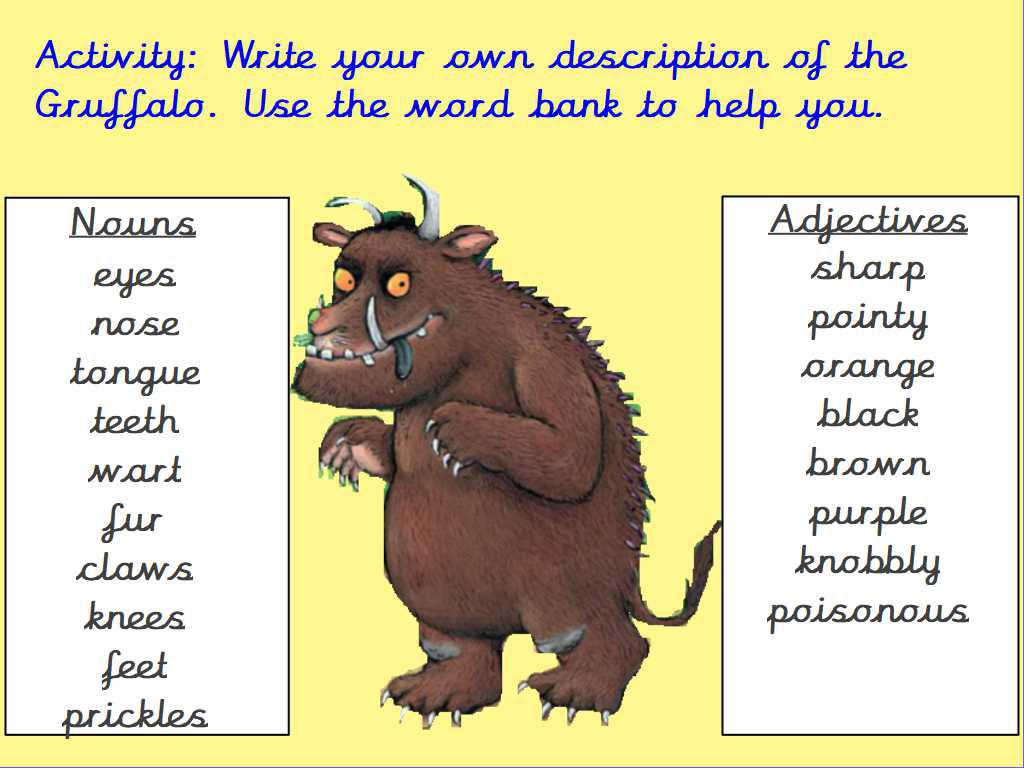 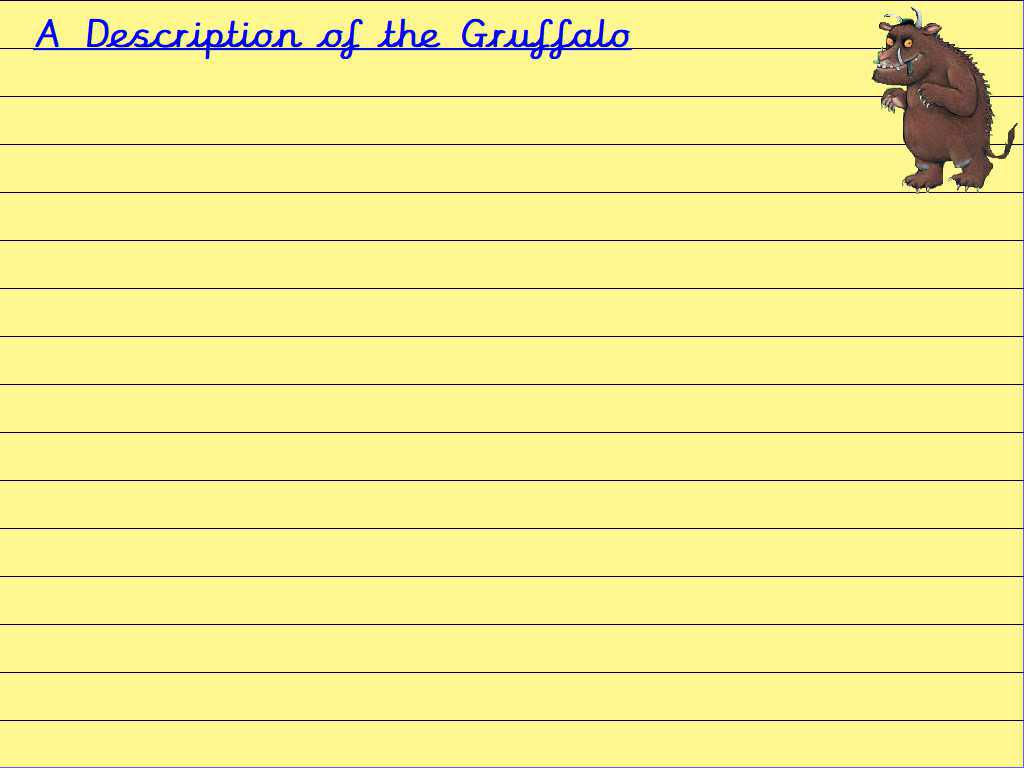 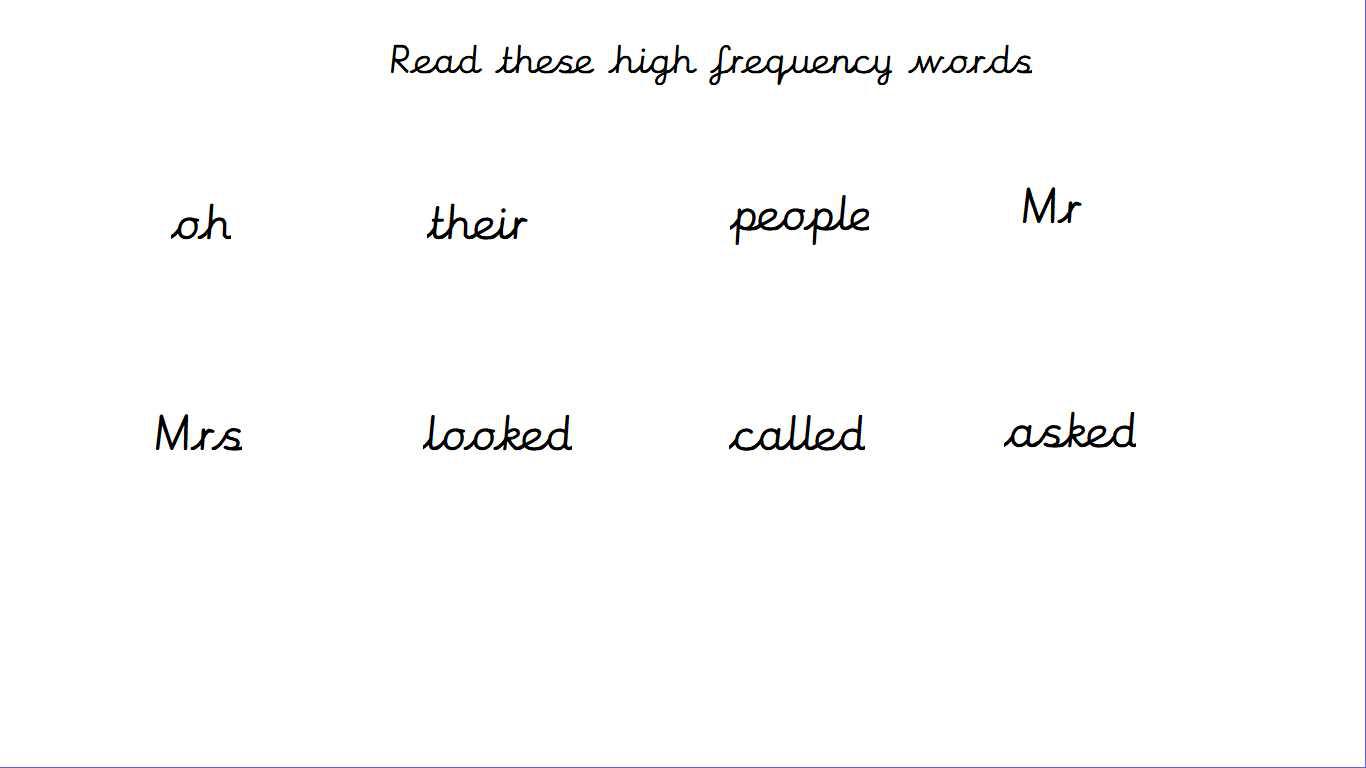 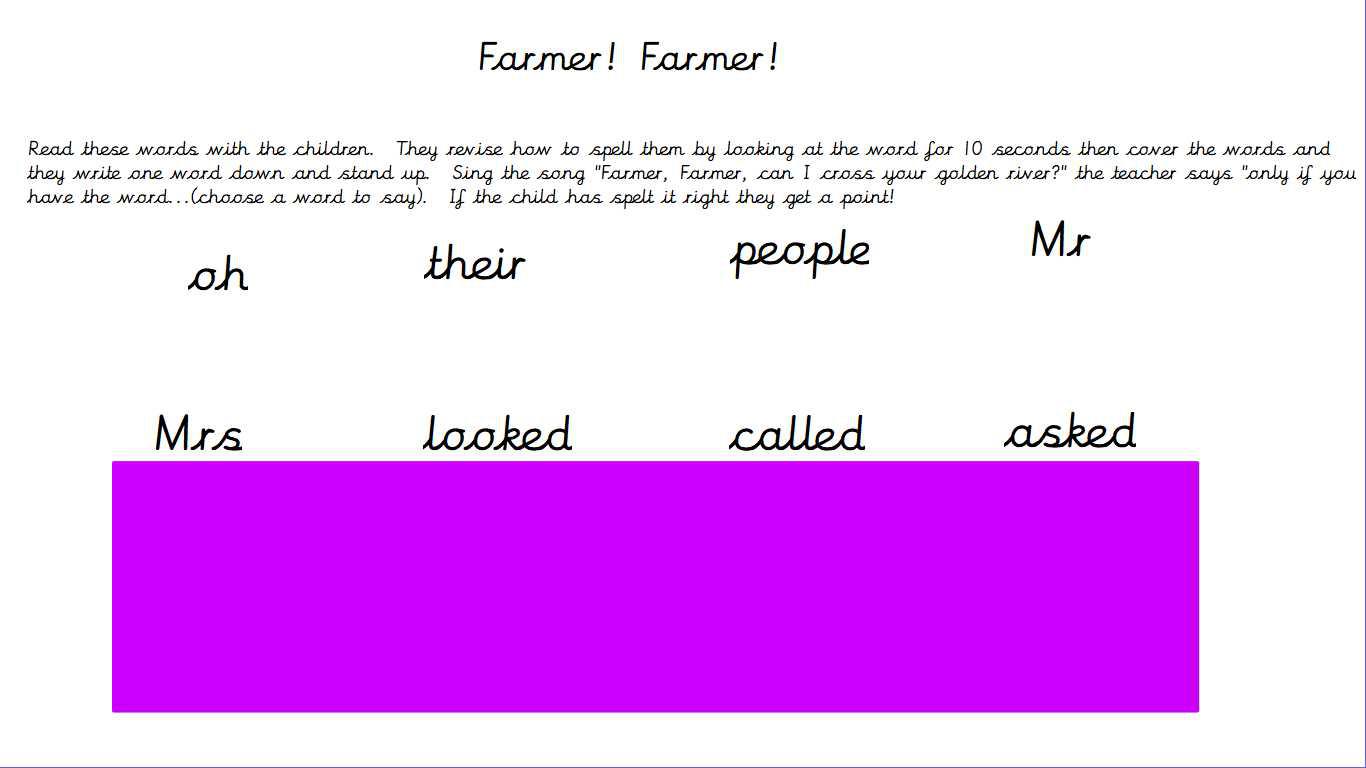 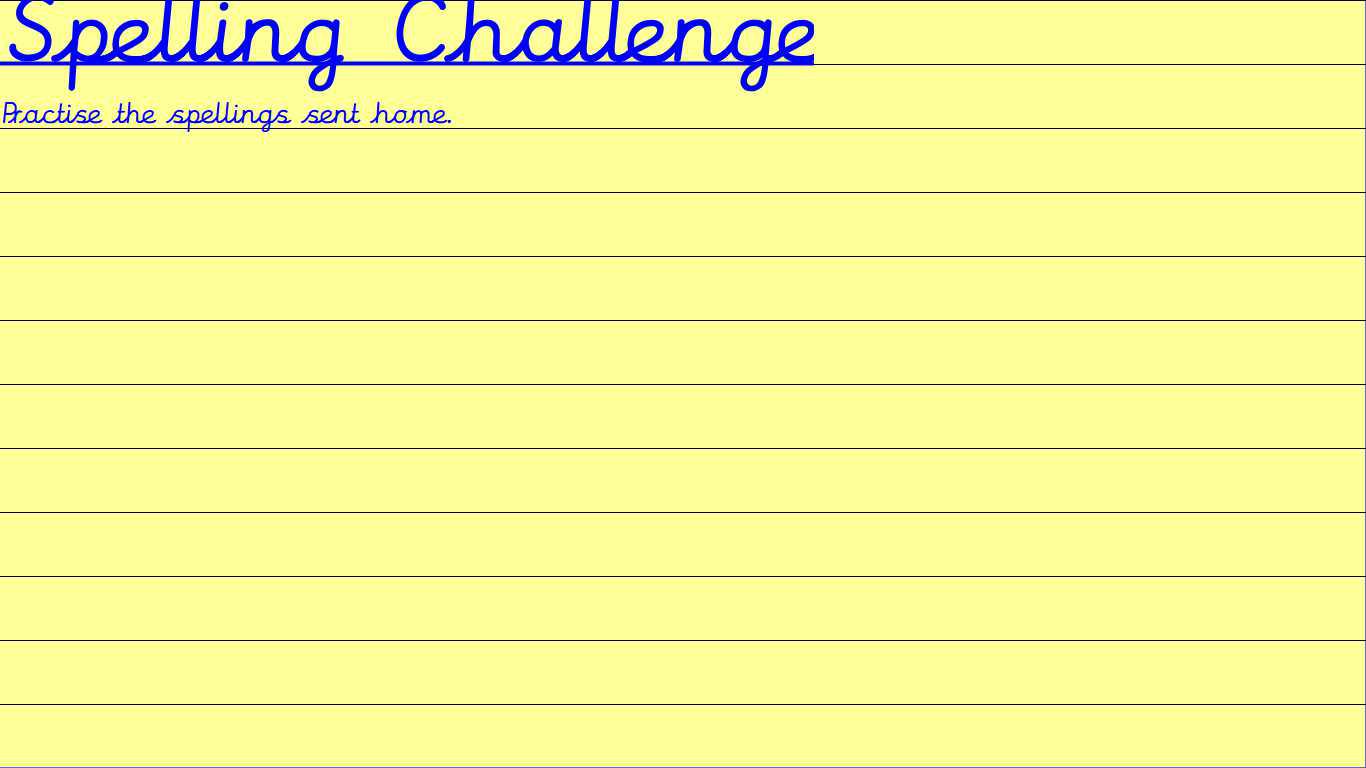 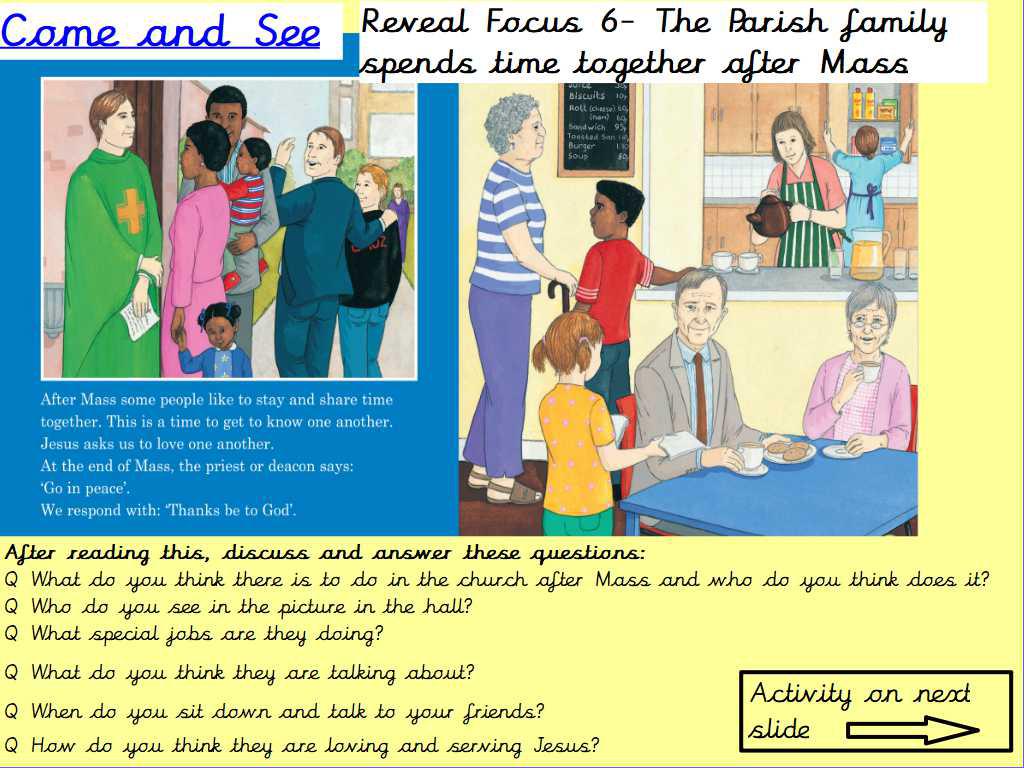 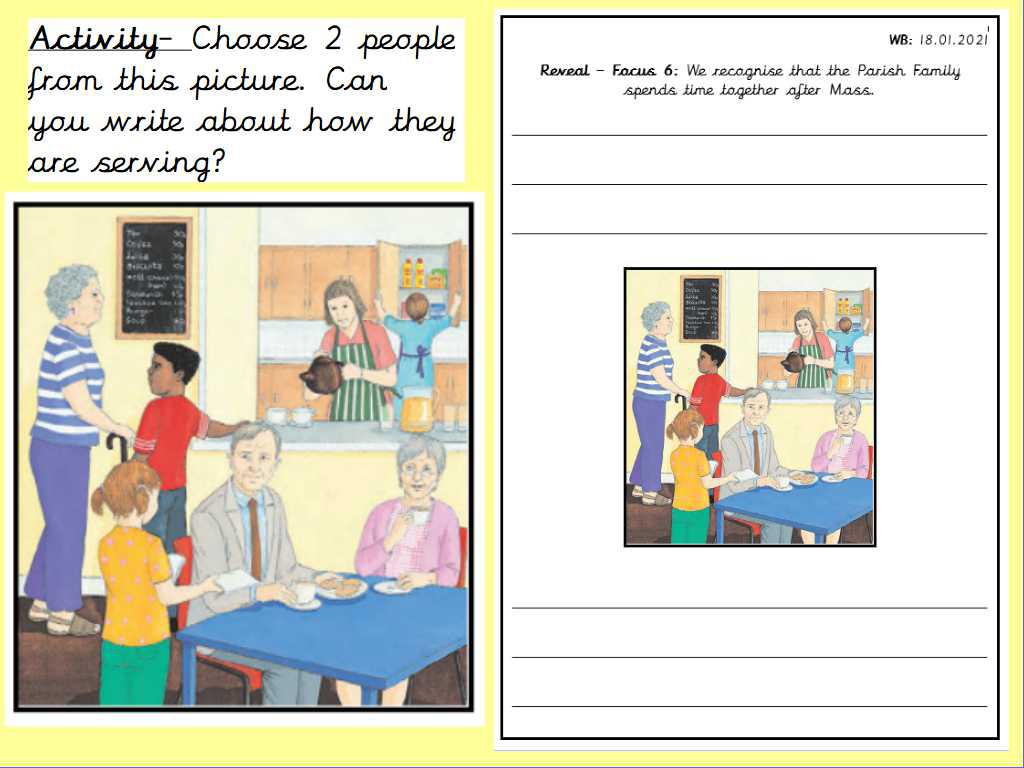 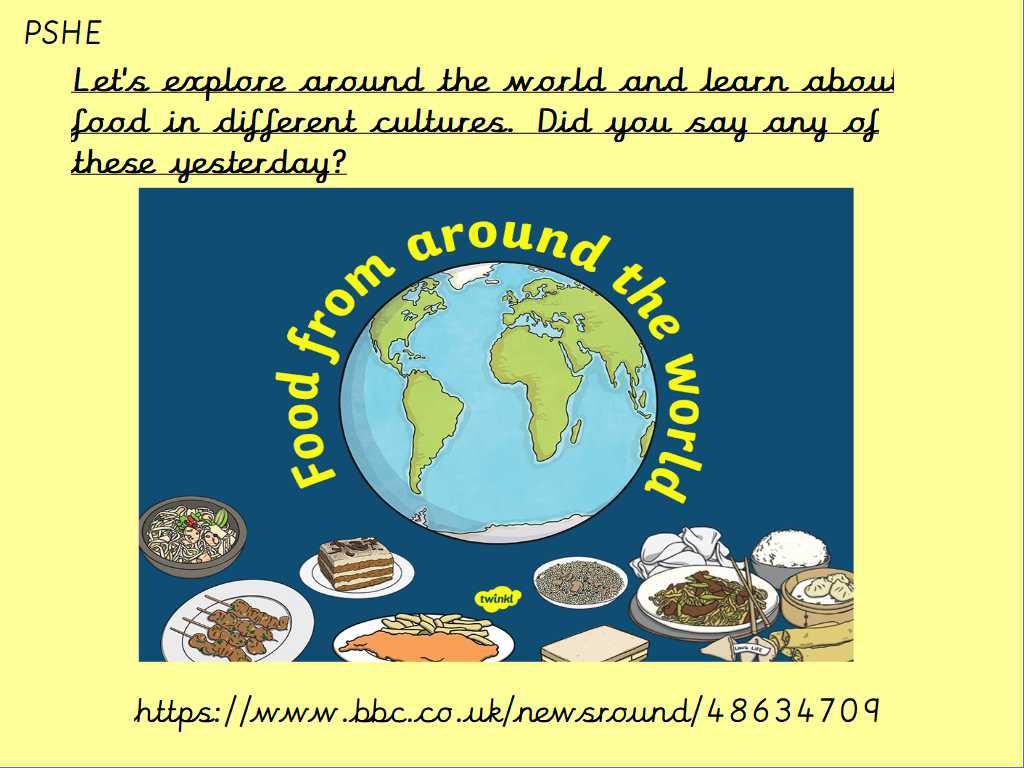 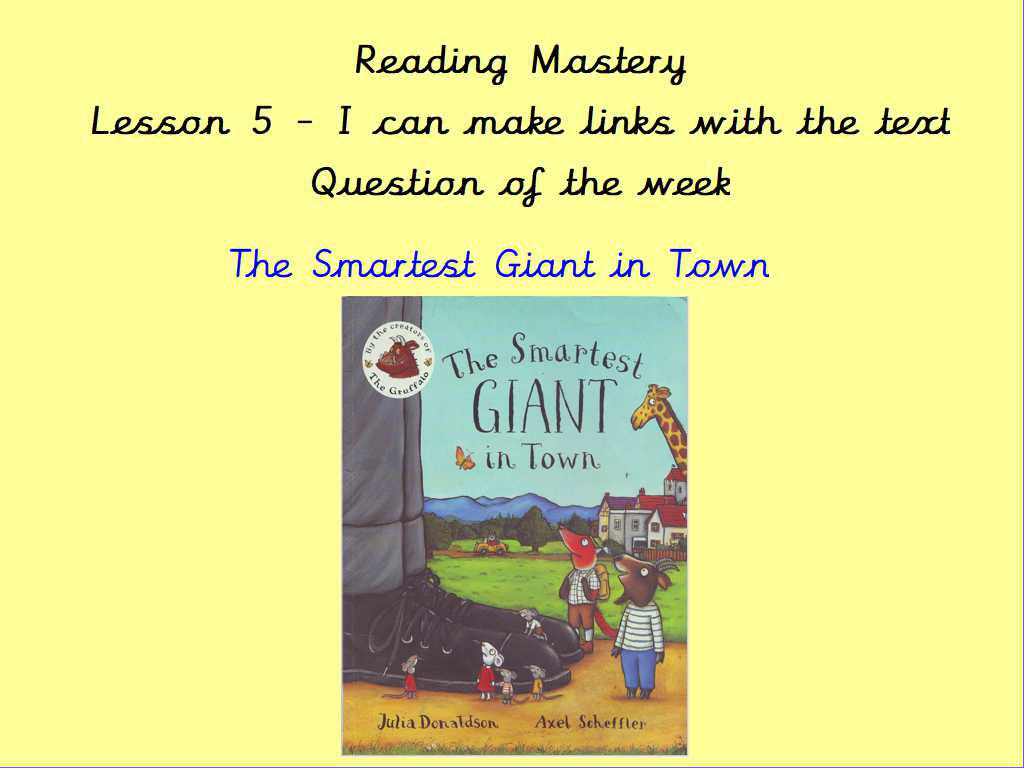 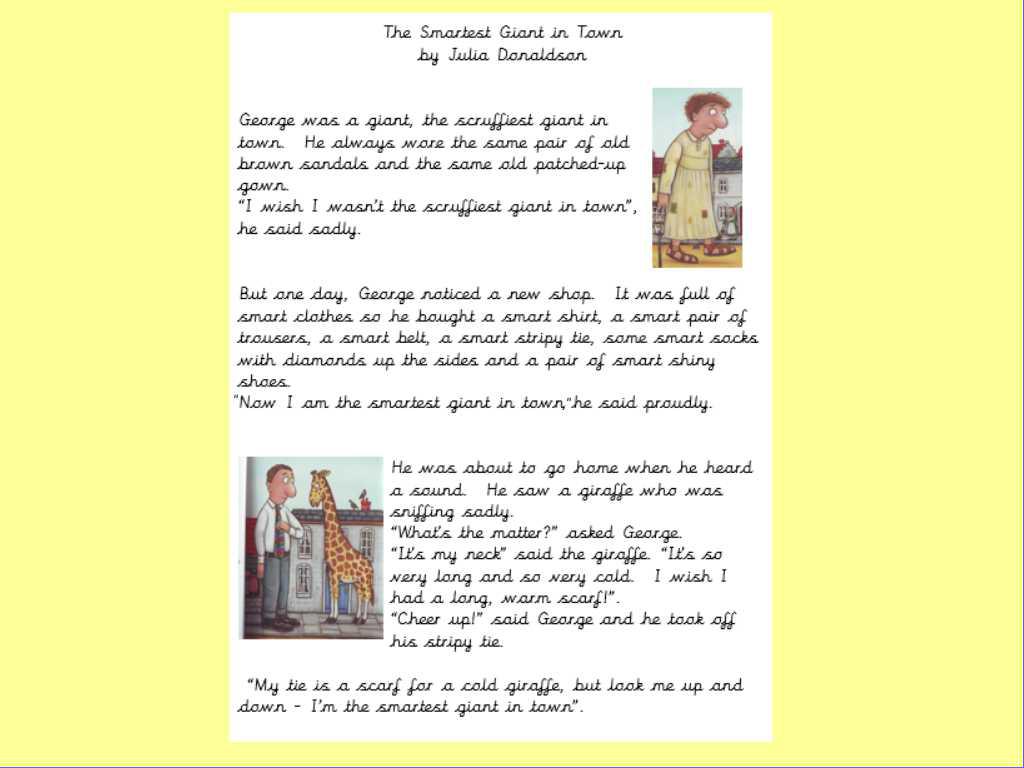 Listen to the extract and try to read along with it.
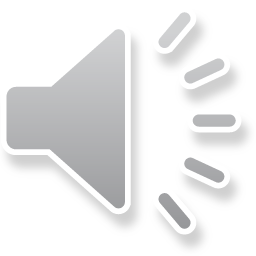 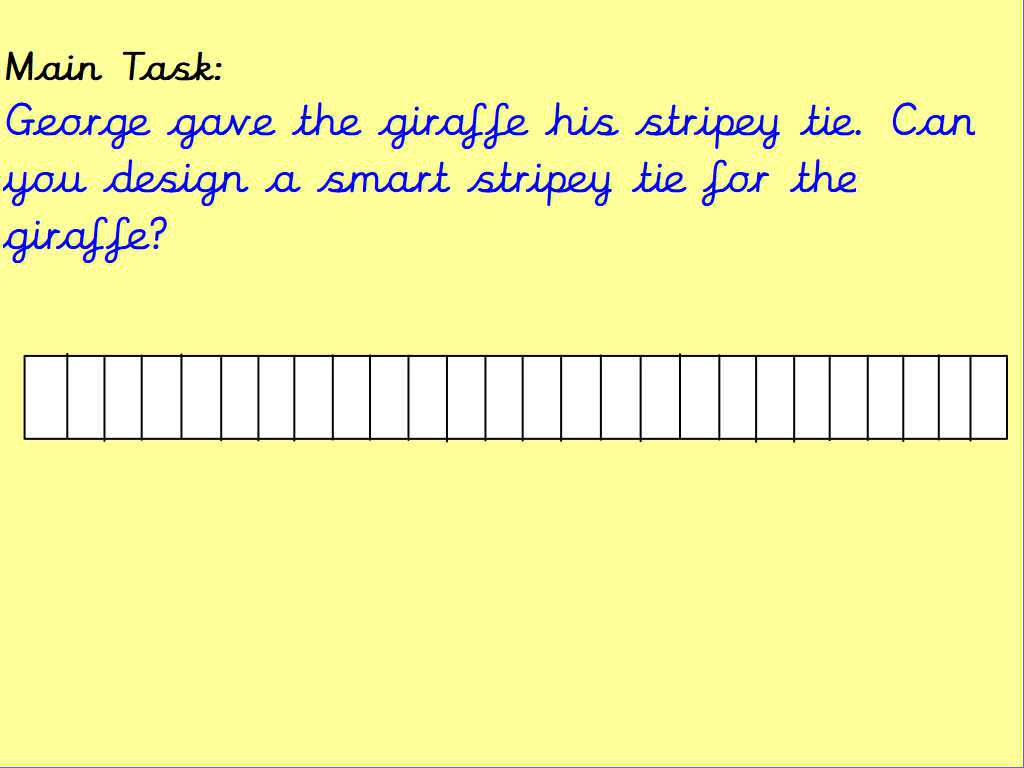 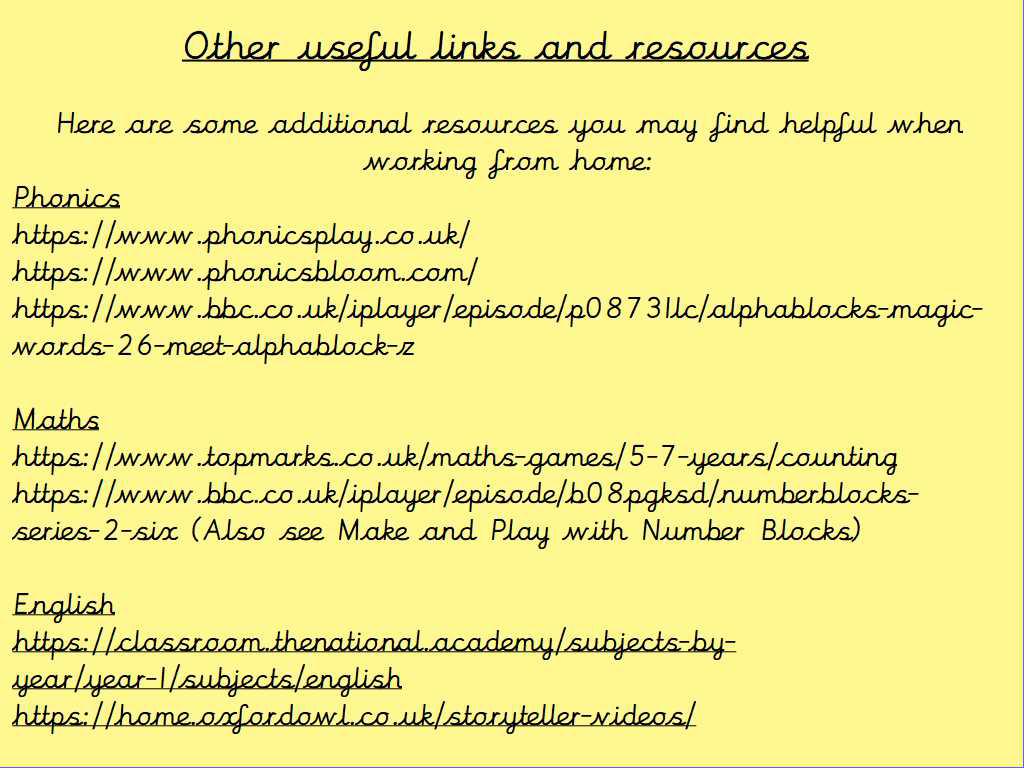